BRYSON ISD 2022-2023Proposed Budget
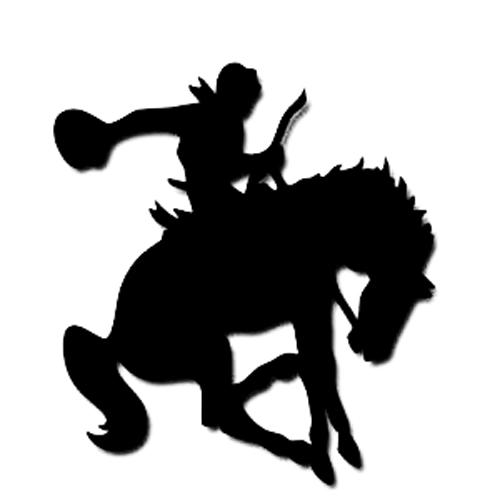 Prepared by 
Greg London 
Bryson ISD Superintendent
Property Values
M&O certified property values comparison.
19-20 	$ 167,710,988
20-21	$ 153,218,048
21-22  $ 193,703,321	
22-23  $ 197,685,097
 
I&S certified property values comparison.
19-20 	$ 235,074,048 
20-21	$ 219,686,050 	
21-22	$ 193,703,321
22-23 $ 197,685,097
Factors Affecting Finances
Wind Farms are now taxed the same for the M&O rate and I&S rate. 

Senate Wind Ch. 313 agreement benefits the school district have ended.

District enrollment is 258 (Budget was built on RADA of 234)

State will fund us on current year values.  

Interest on fund balance money was at .151% in July and .2% in August.
[Speaker Notes: Hold harmless for last years MTN]
Goals of Budget Process
Provide High Quality School for Children of the Community.
Fairness and Responsibility to Taxpayers
Maximize Available State Aid 
Ensure Future Financial Health of District
Retain High Quality personnel
Work toward a balanced budget
Property Taxes are Determined By:
Local Property Values
State Laws – M&O tax rate compression this biennium due to the passage of HB3 is .96340 (2021-2022 rate was .96640)
District Tax Rate – Effort (we have highest M&O rate possible without a Tax Ratification Election)
Bonded Debt; I&S tax rate is .44
Total tax rate is 1.38410
[Speaker Notes: Rounding]
Fund 199
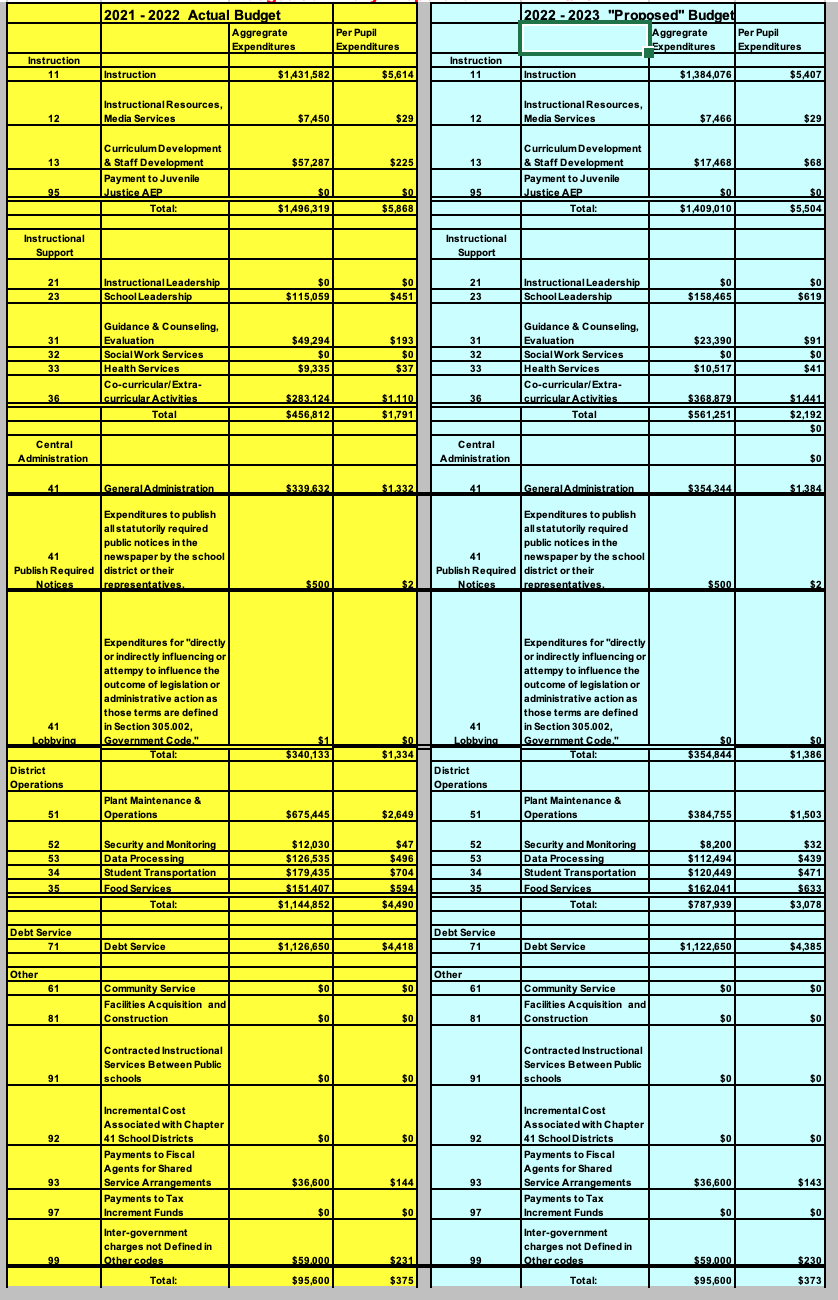 Fund 240
Fund 599
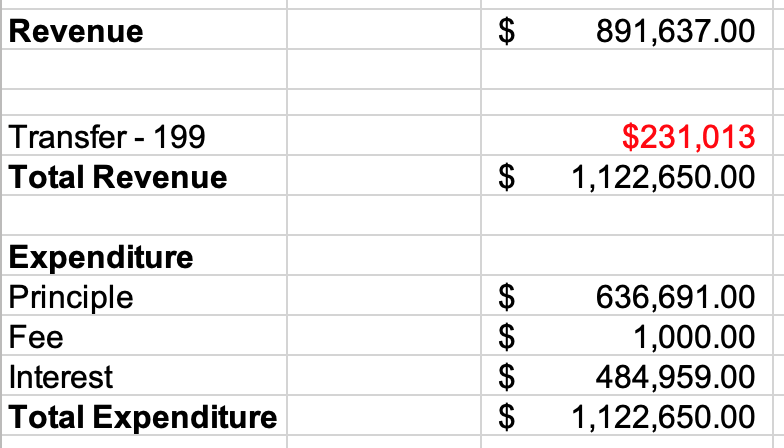